B2B Marketing
Ing. Nicolas Sendrei
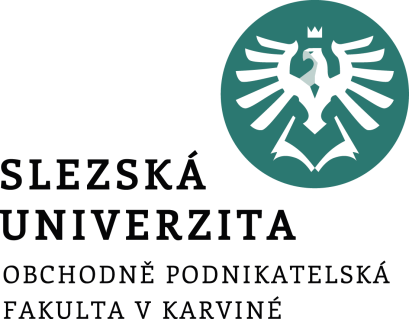 INFO
min. 60 % docházka (6x)
z toho 2x docházka jako úkol
-      1 otázka z B2B na státnicích
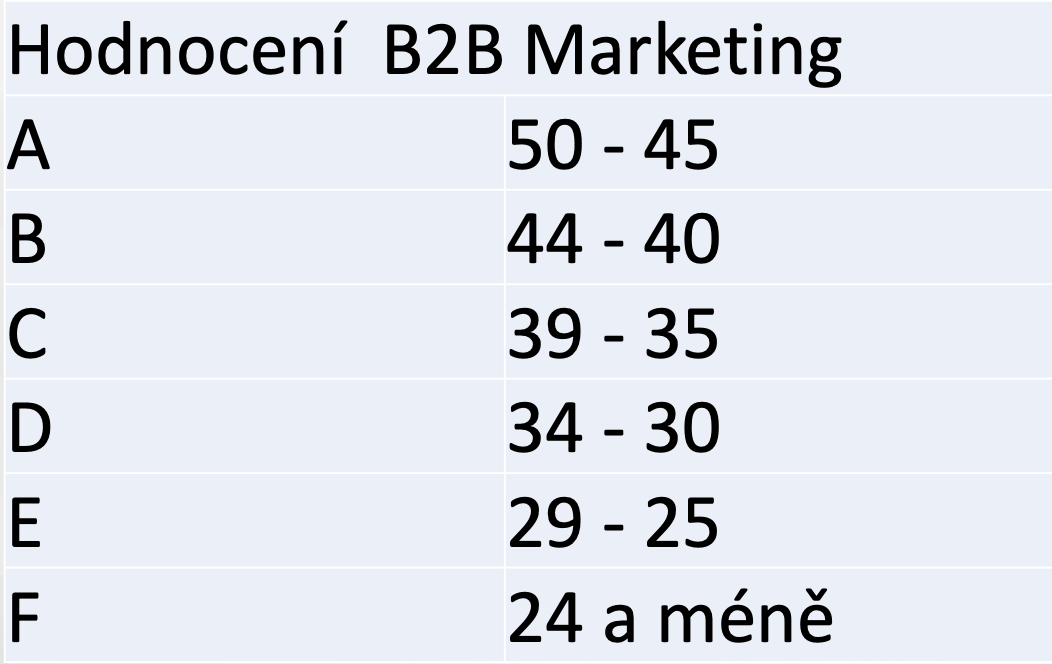 BODY
-      40b. Ústní zkouška
5b. Raynet výjezd
5b. Aktivita na seminářích
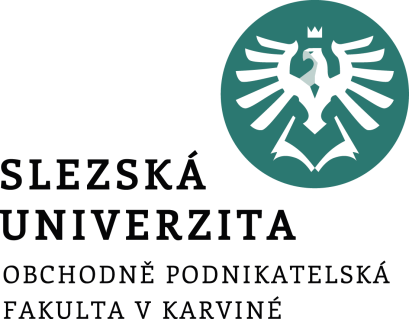 Očekávání od předmětu
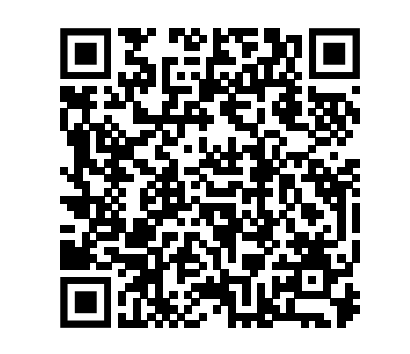 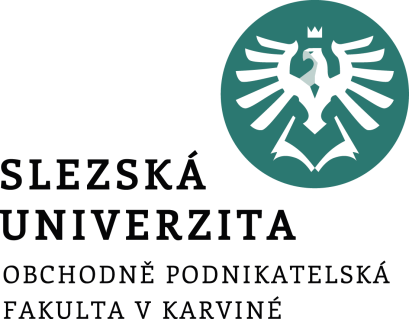 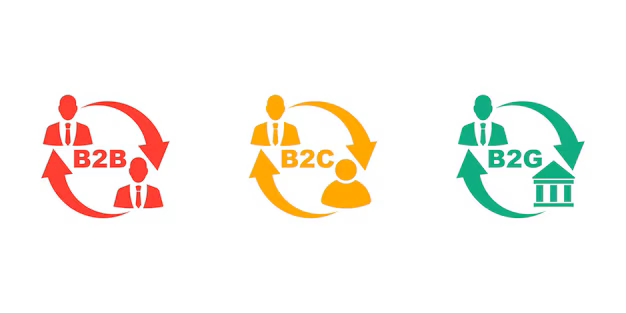 Firma – Firma
(trh organizací)
Firma - Zákazník
Firma - Stát
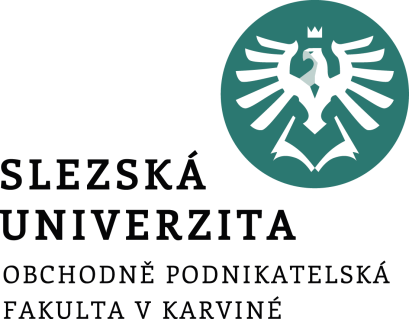 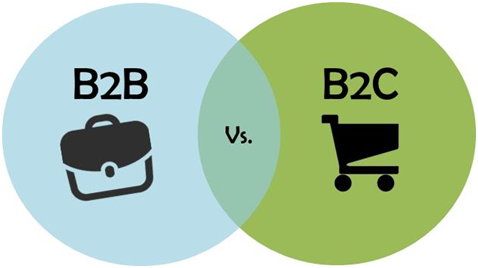 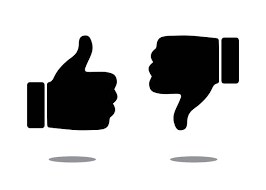 Mnohem větší množství zákazníků
Vyšší hodnota transakcí
Individuální cena
Platba probíhá ihned
Celková hodnota trhu je nižší
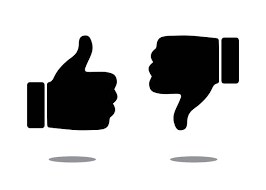 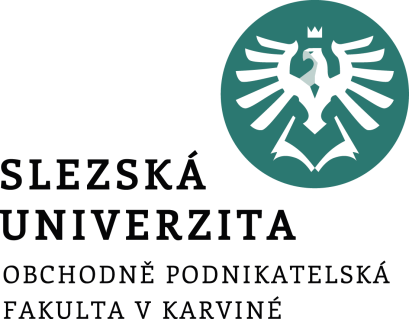 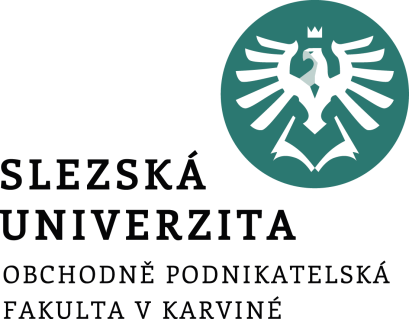 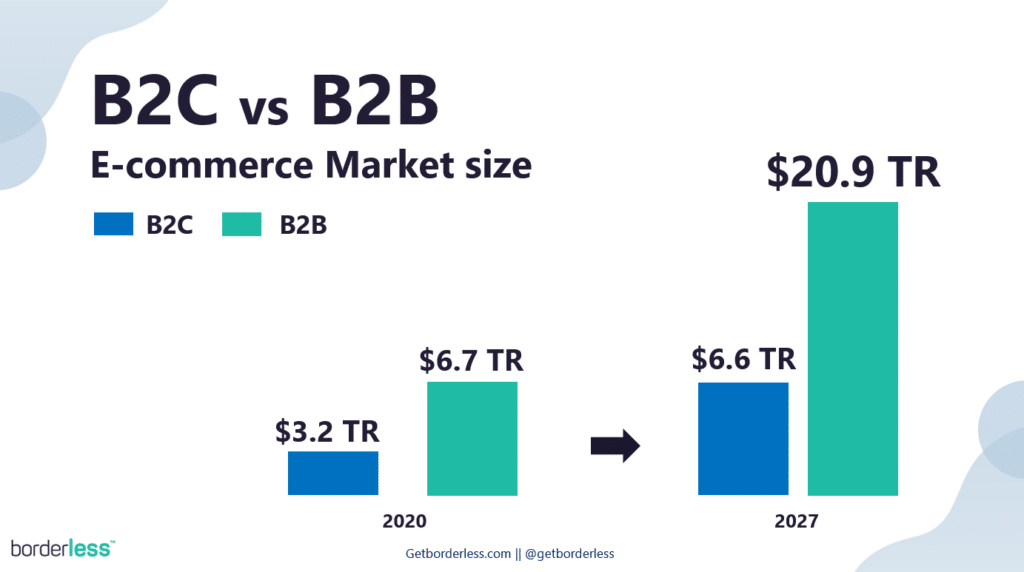 Meziroční růst 11,13% vs 17,9 %
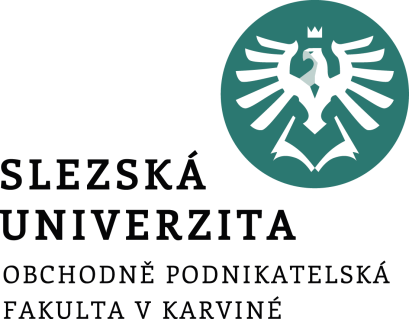 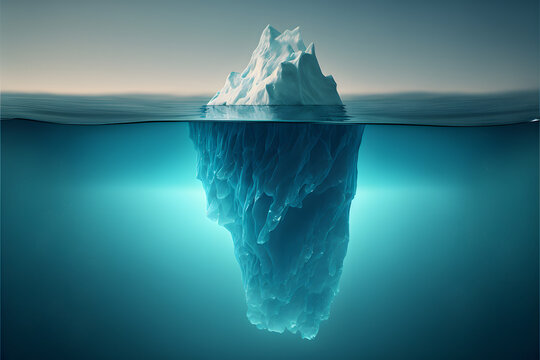 B2C
B2B
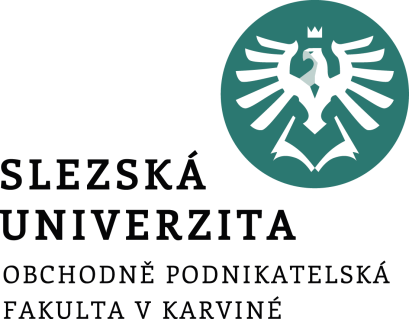 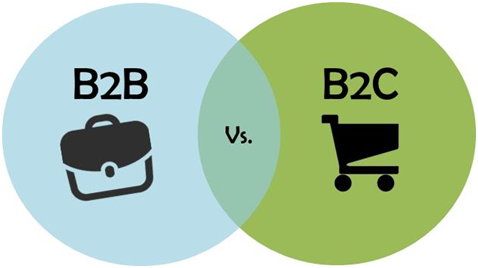 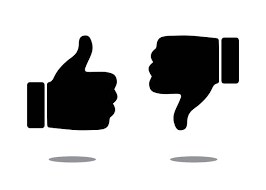 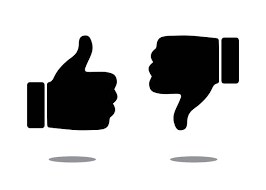 Kde byste raději pracovali ??
Průměrný plat USA
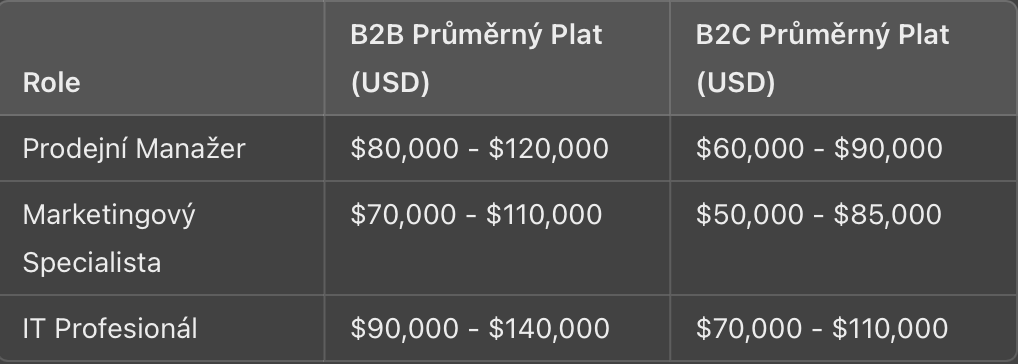 B2B sektor v průměru o 31,5 % vyšší platy
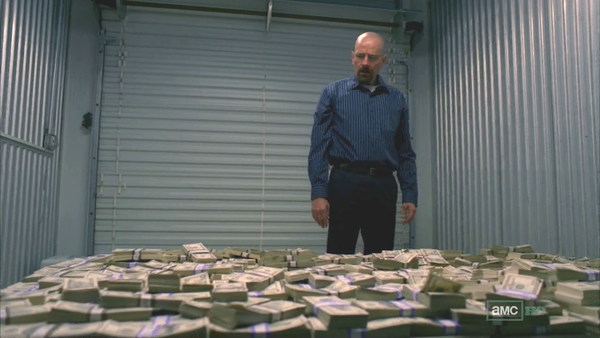 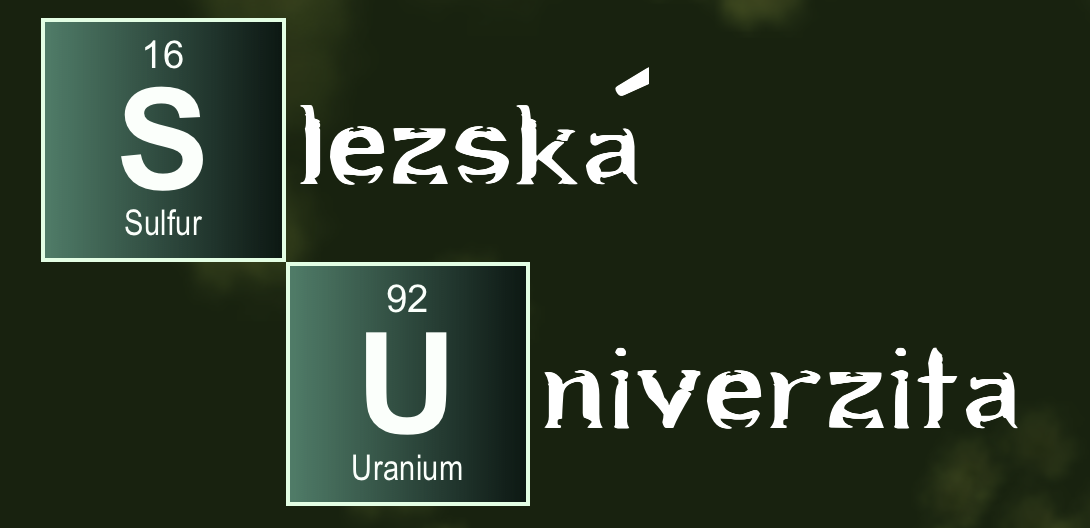 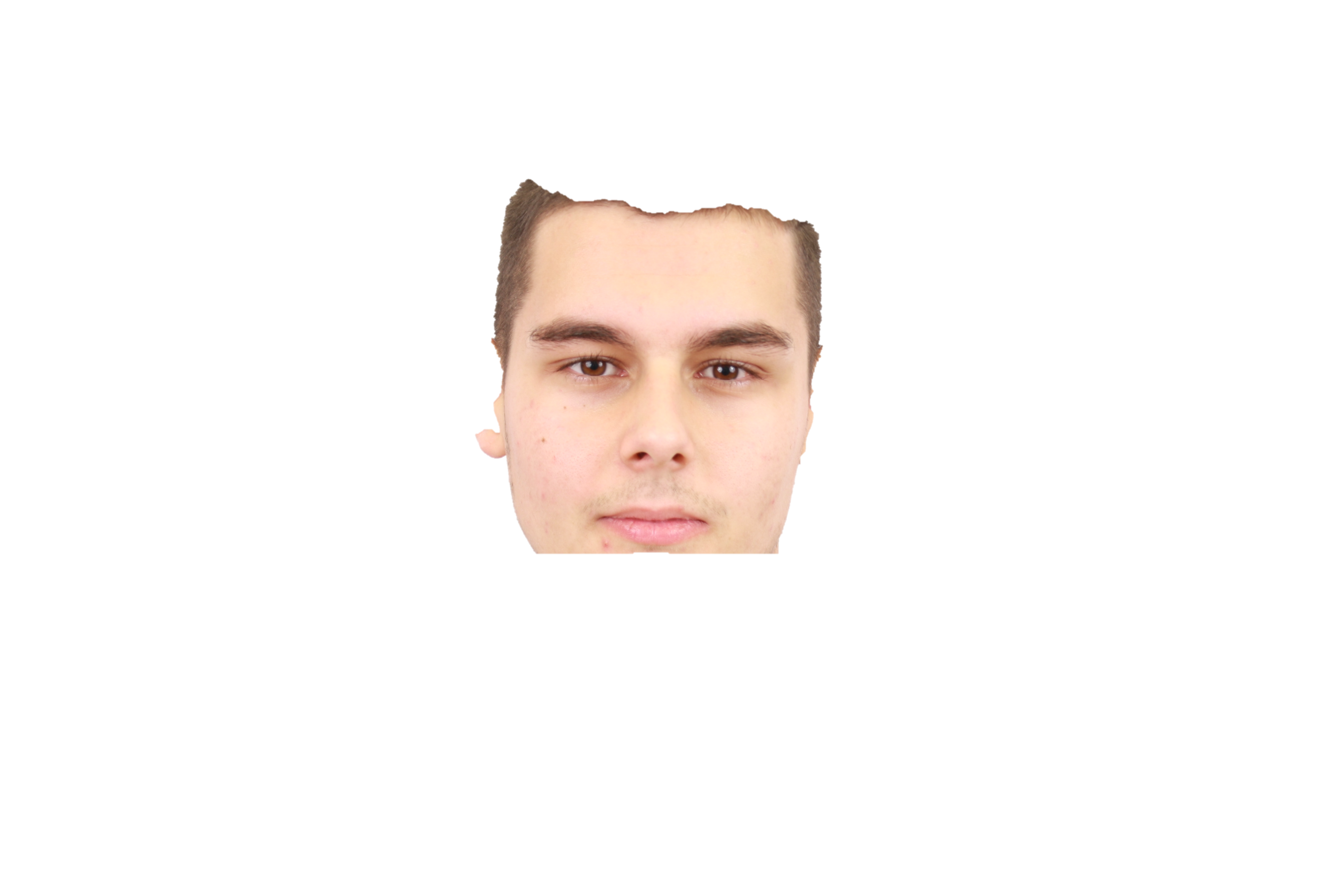 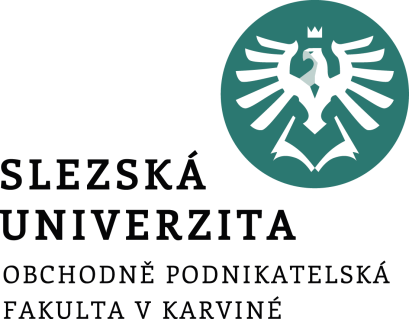 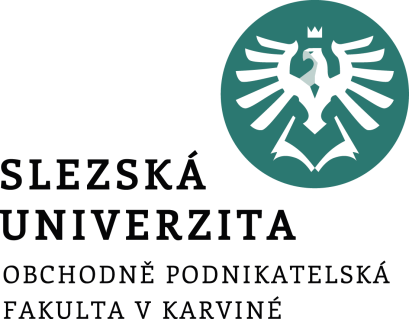 JOBS.CZ
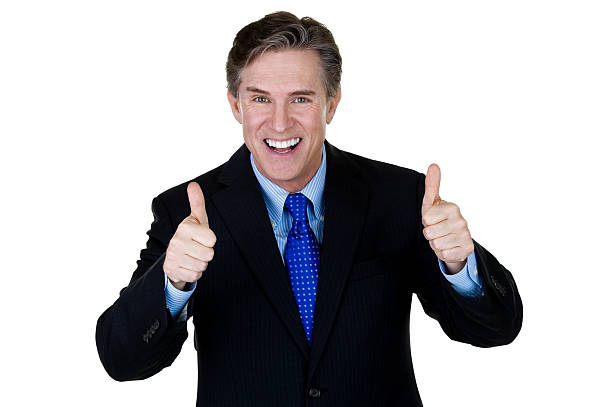 - Projeďte pracovní nabídky v MS kraji, prvních 10 firem vyberte a vypište jestli jsou B2B nebo B2C zaměřené (10min.)
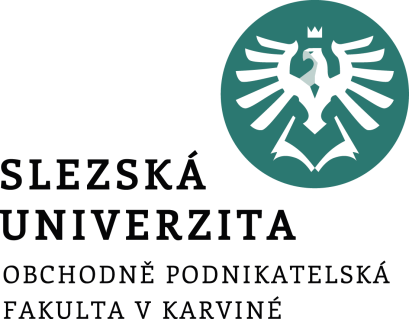 RAYNET - Výjezd
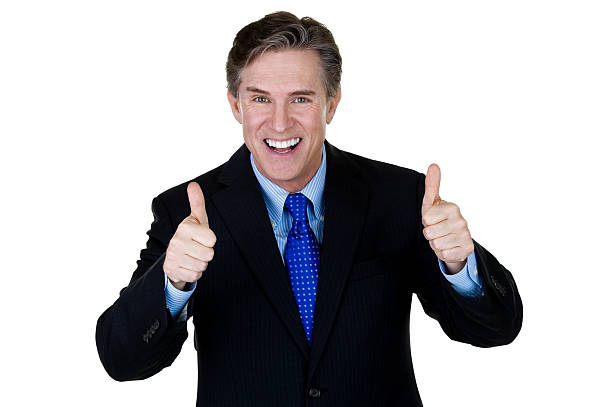 Nejoblíbenější CRM systém v Česku
Aktivity pro studenty v rámci B2B firmy
5.11. týden (nebude seminář ani přednáška)
Za 5 plusových bodů
Hodnocení semináře / Poznámky k výuce
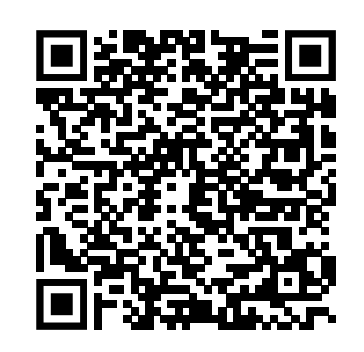 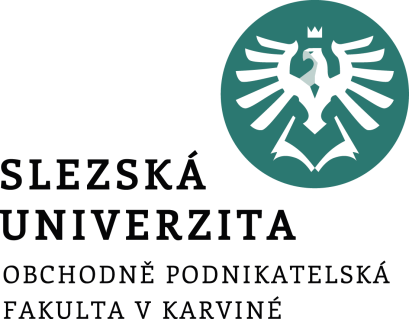 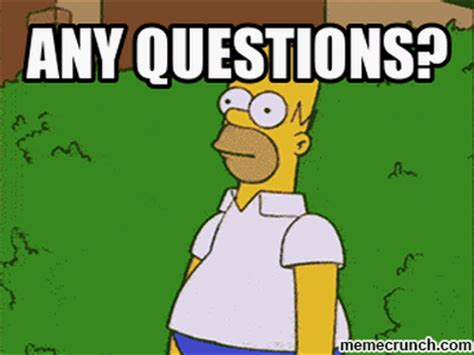 DOTAZY???
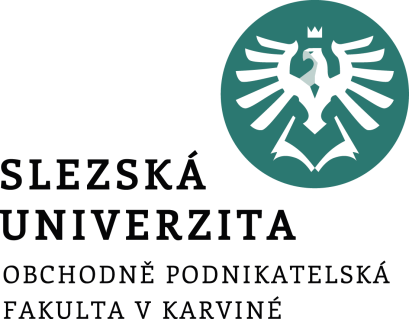 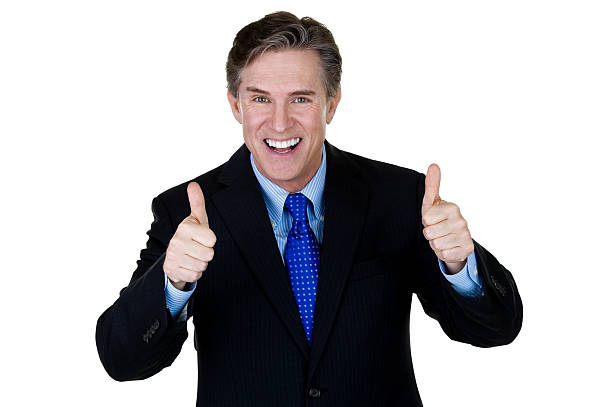 Děkuji za pozornost
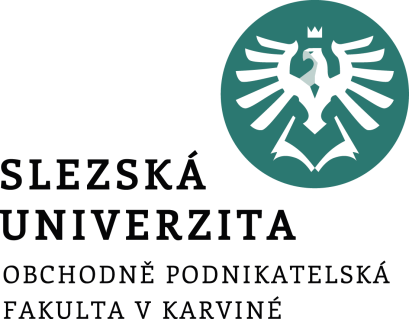